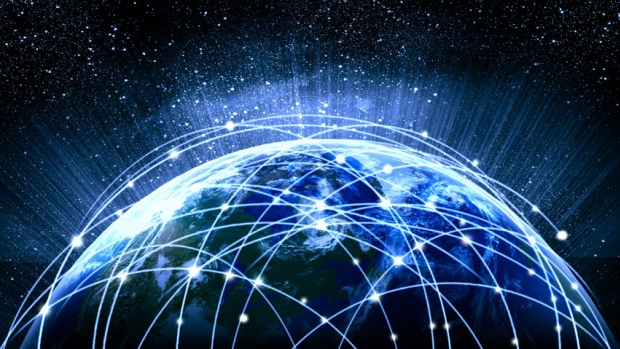 100s of millions of websites
Search Engine
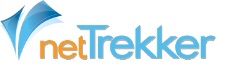 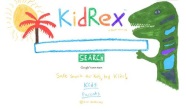 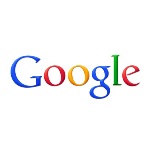 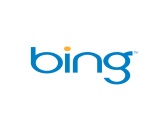 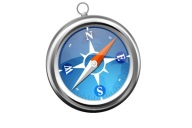 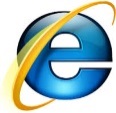 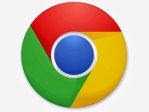 Internet 
Web Browser
Internet Search Engine
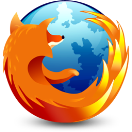 Web Browser
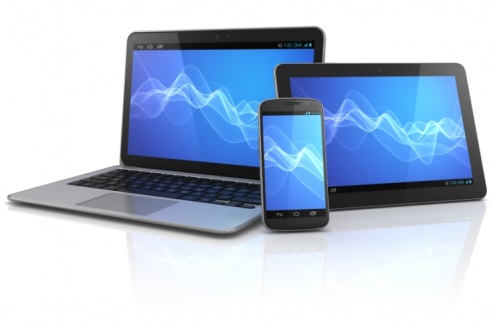 [Speaker Notes: Before we begin, you need to understand what you are doing.
What is the internet.
100s millions of websites all connected through a network
If you needed information, how long would it take to search 800 million websites.
Way too long.
So we have search engines that are programmed to do that in seconds.]
How do we use a Search Engine?
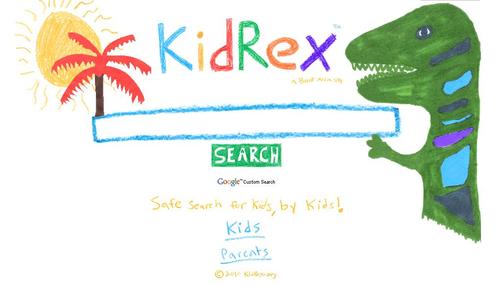 Keywords……
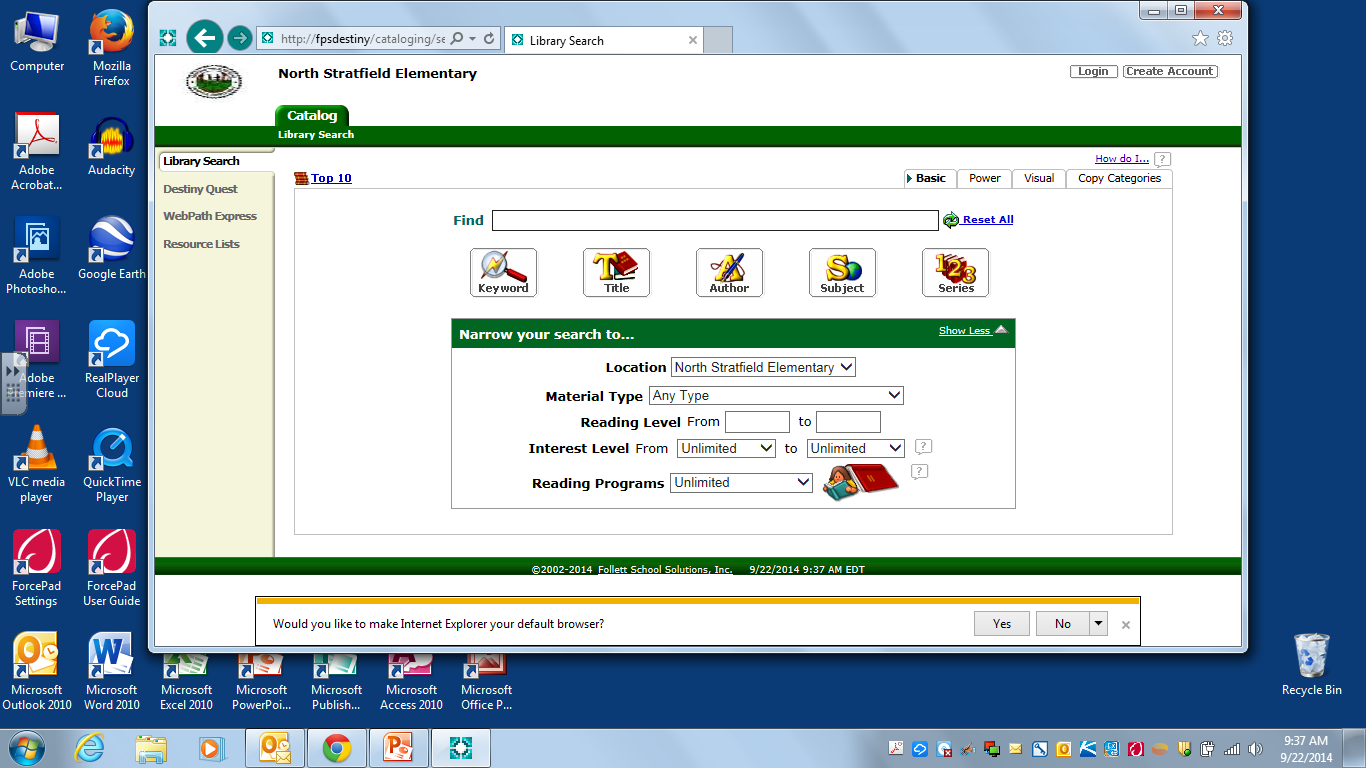 Keywords……
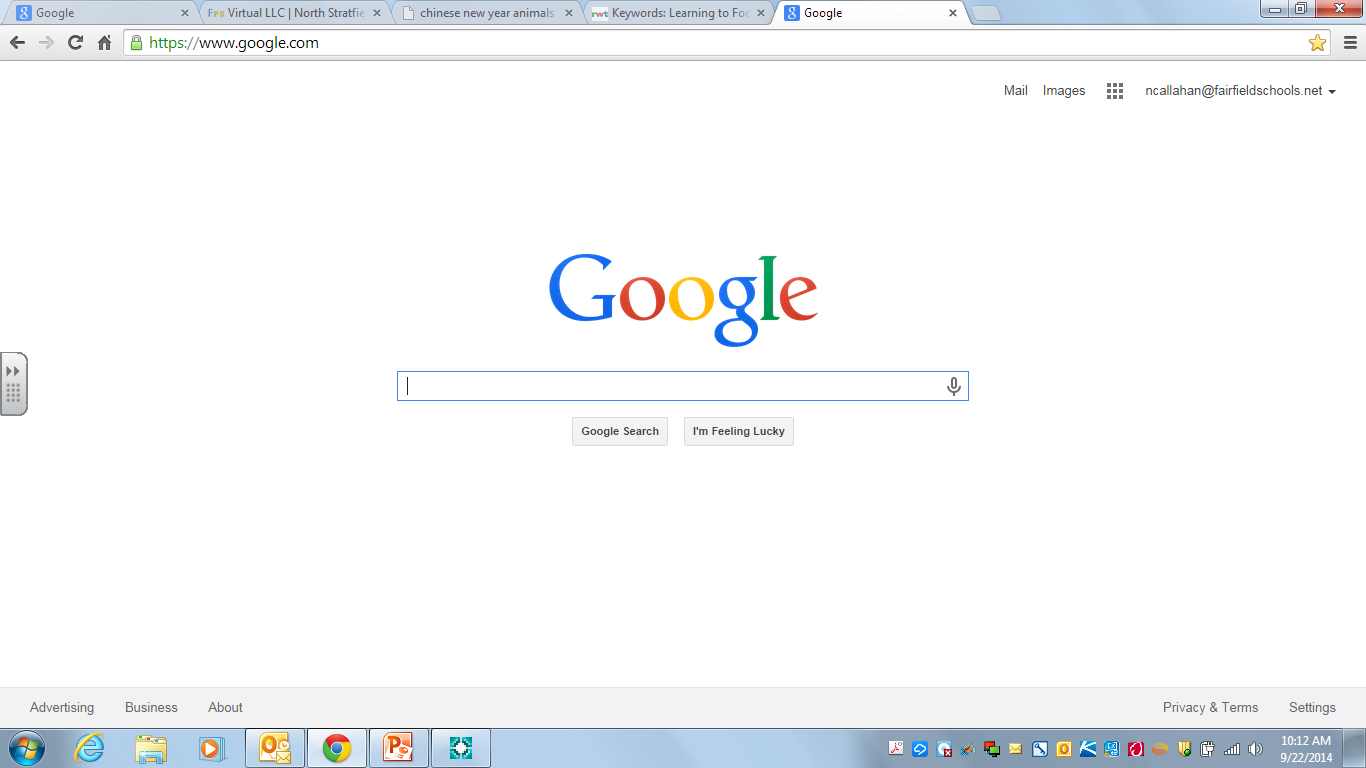 Keywords……
Where do keywords come from?
Keywords come from your question!

How do gardeners grow purple, pink and blue hydrangea flowers?

What are the keywords?
What do you really need to know?
Four keyword strategies
1. Combining keywords
      	Who invented the television?
2. Eliminating keywords
           Get rid of words that are not necessary
3. Synonyms
     	Japanese outfits
4. Refining your search
     Adding words to be more specific – let’s see.
More Keywords Solving Problems
Your friend is Chinese-American and has invited you to celebrate the Chinese New Year with her family. 
You have a lot to learn!
Do you bring a gift?
What food do you eat?
What color means good luck?
What does the dragon mean?
[Speaker Notes: Try each one in KidRex
See the differences in the Search Results]
Practice Using Keywords in KidRex
   (complete handout and hand in to  Mrs. Callahan)
[Speaker Notes: 2nd lesson

What did we learn last time?
Spend the whole period doing the attached handout using keyword searches in KidRex.]